Hello
Bubble Tea
By PowerPointHub.com
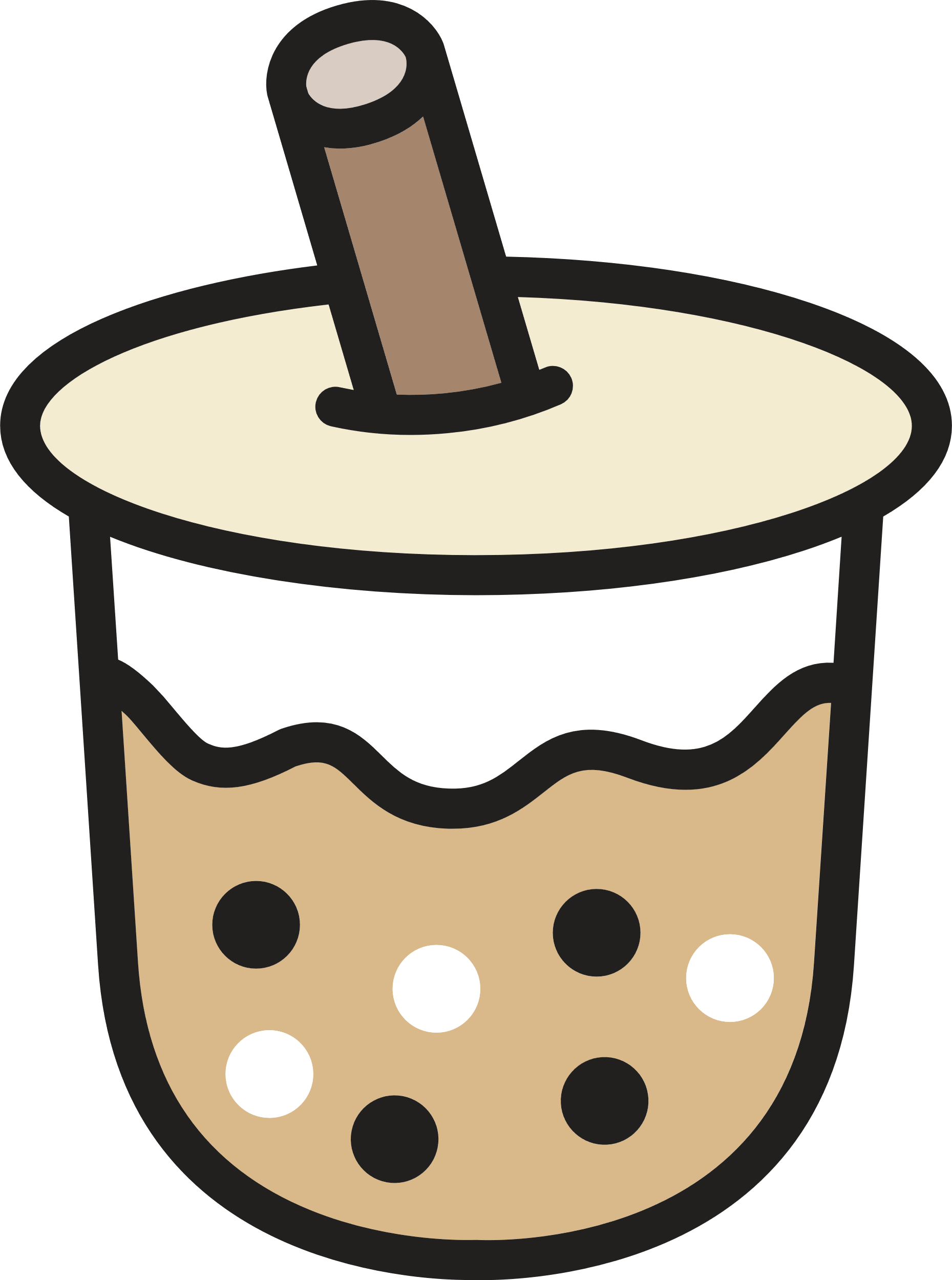 Contents
02
01
SECTION B
SECTION A
Here you could describe the topic of the section
Here you could describe the topic of the section
04
03
SECTION D
SECTION C
Here you could describe the topic of the section
Here you could describe the topic of the section
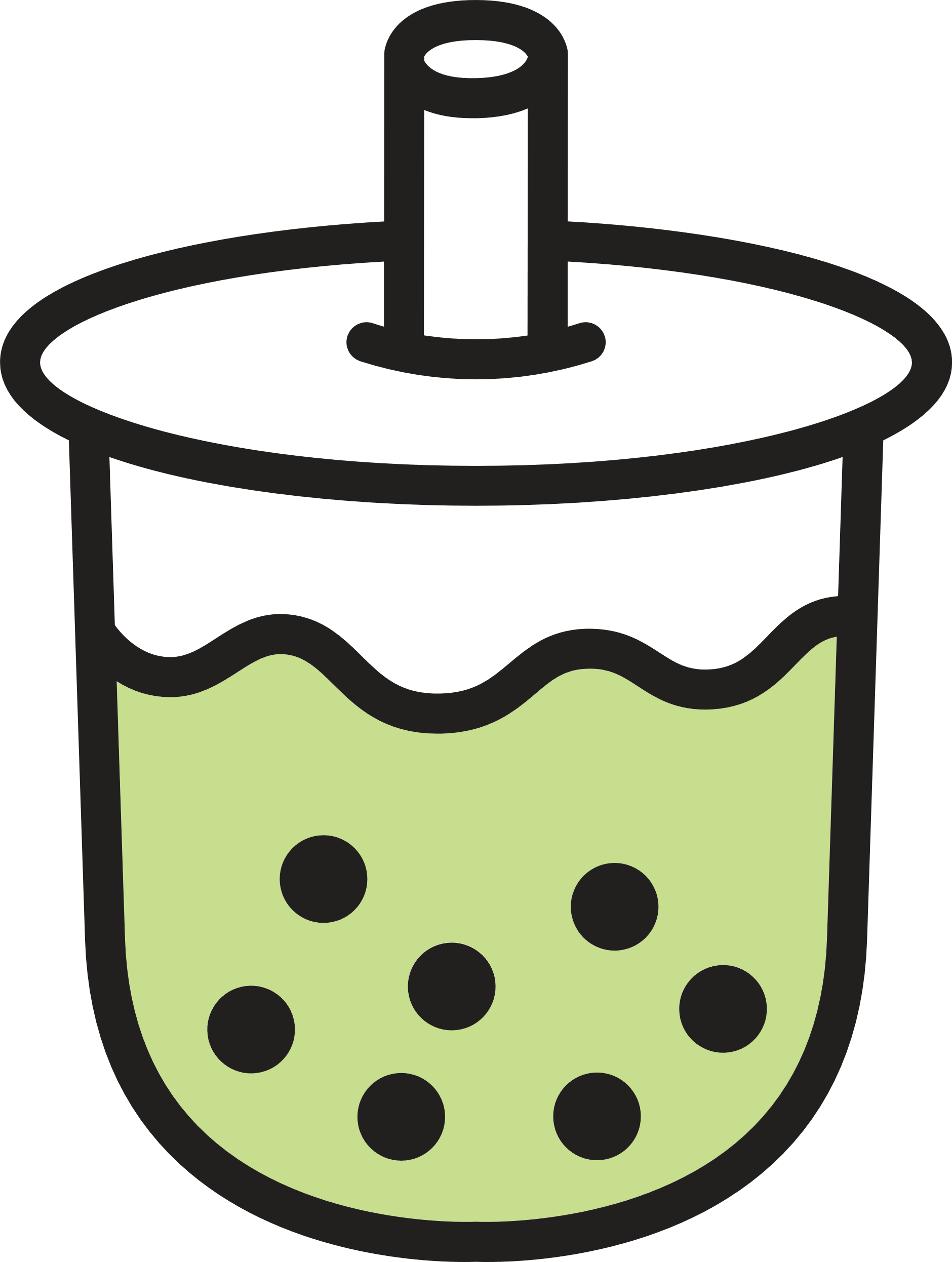 “This is a quote, words full of wisdom that someone important said and can make the reader get inspired.”
-SOMEONE FAMOUS-
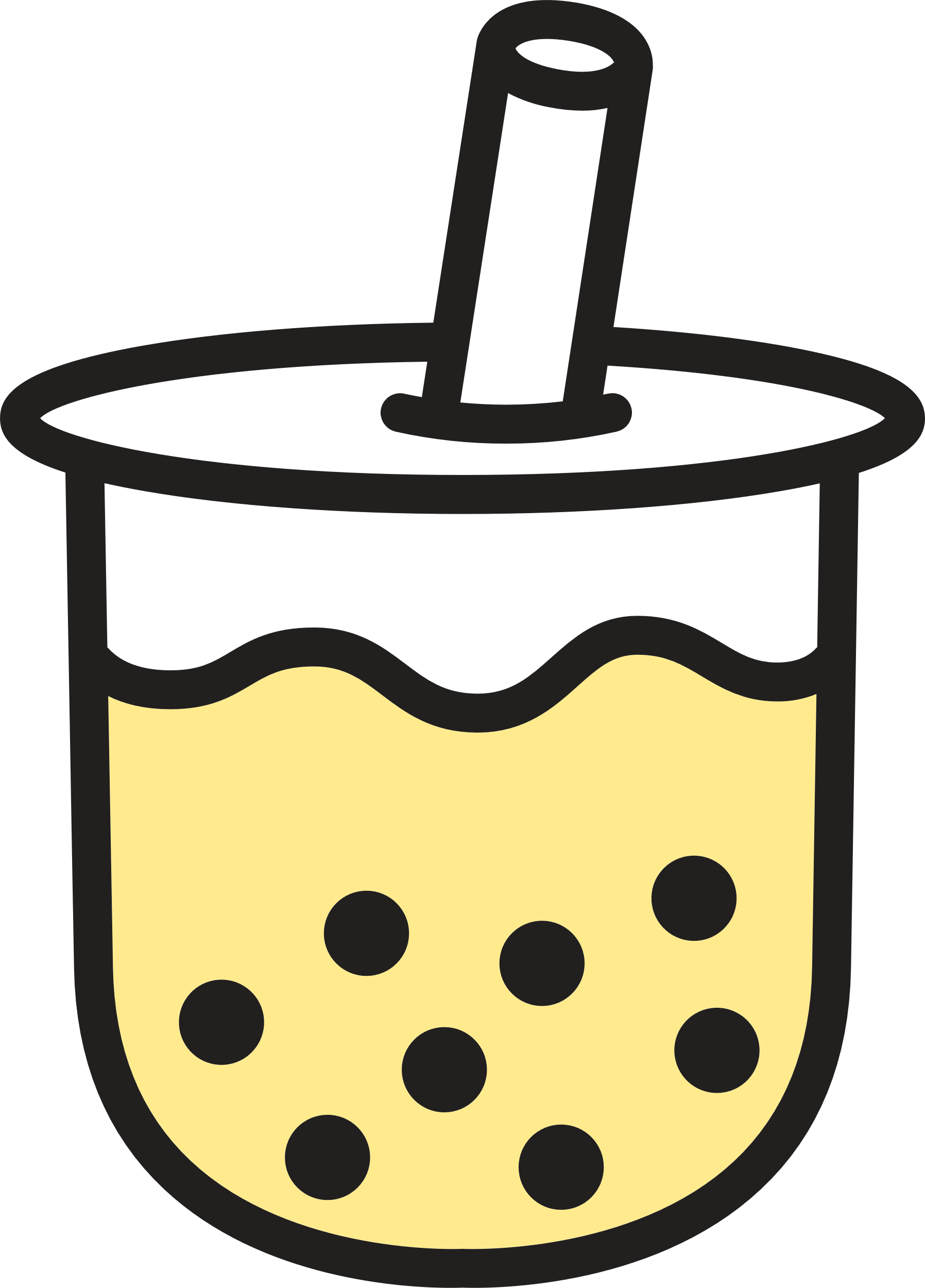 1
NAME OF YOUR SECTION
You can enter a subtitle here if you need it
Introduction
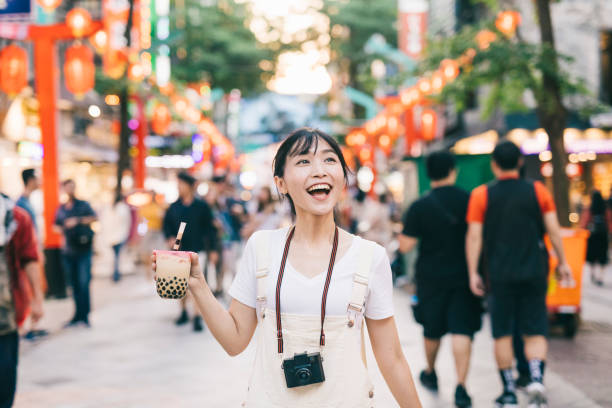 Here you can mention, for example, your interests and hobbies. Also, you can replace the image on the screen with your own
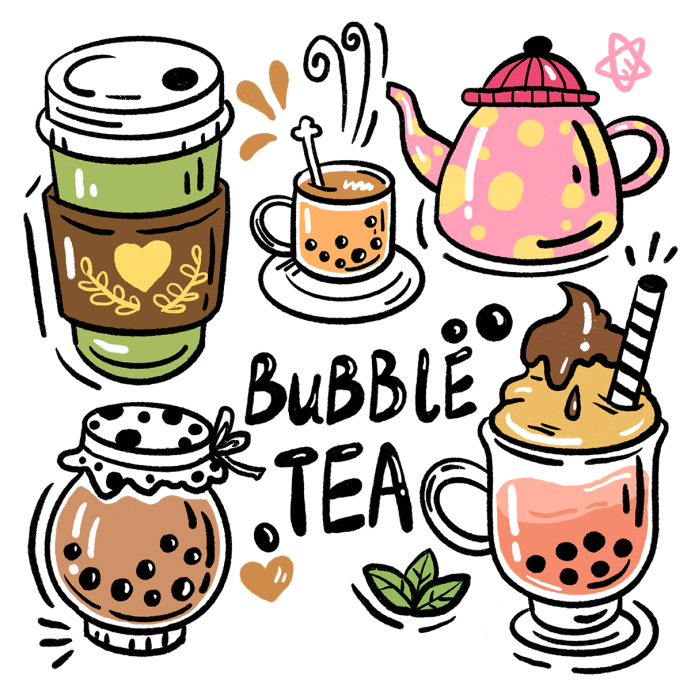 Bubble Tea Manu
Subtitle
Subtitle
Subtitle
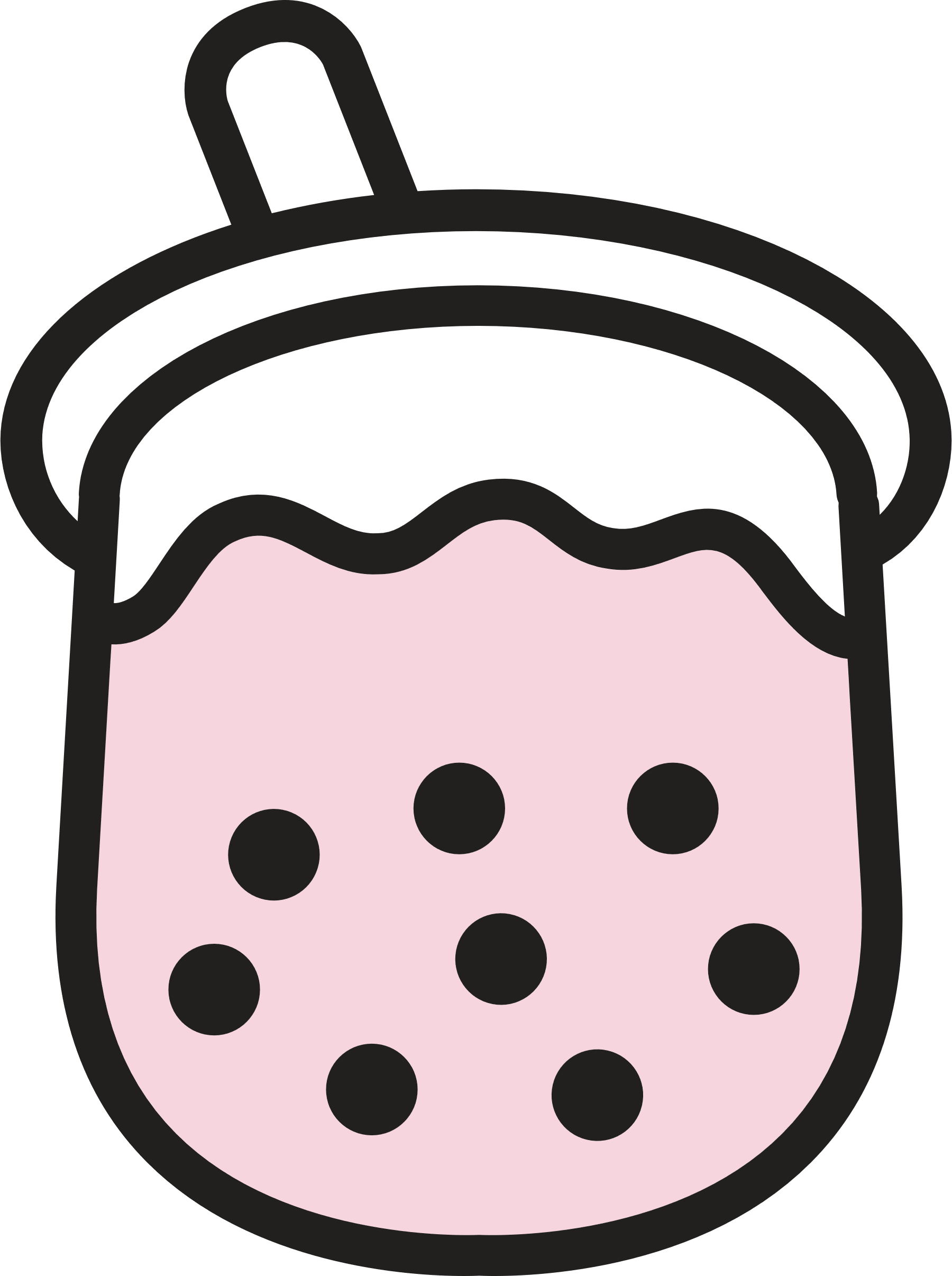 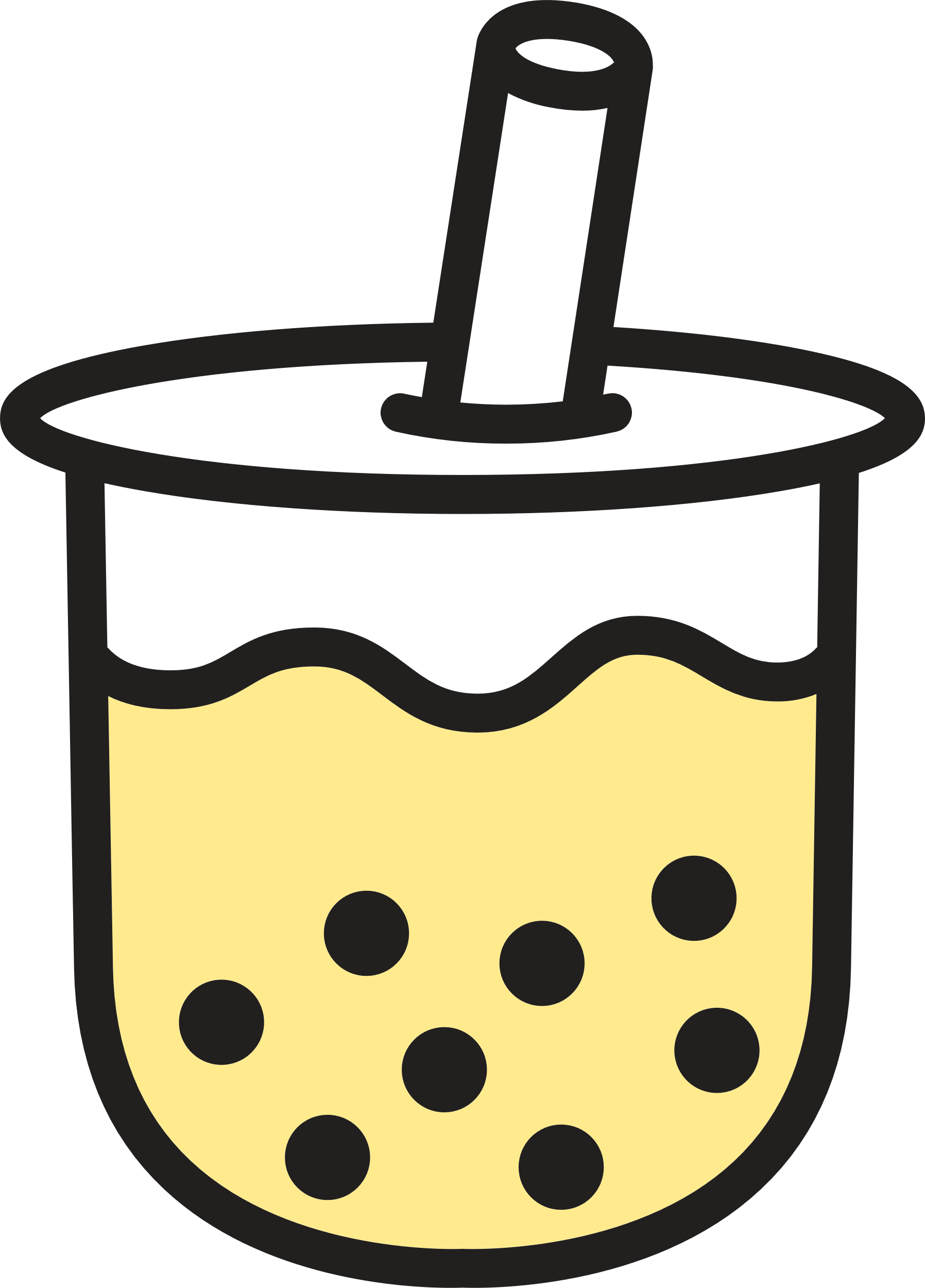 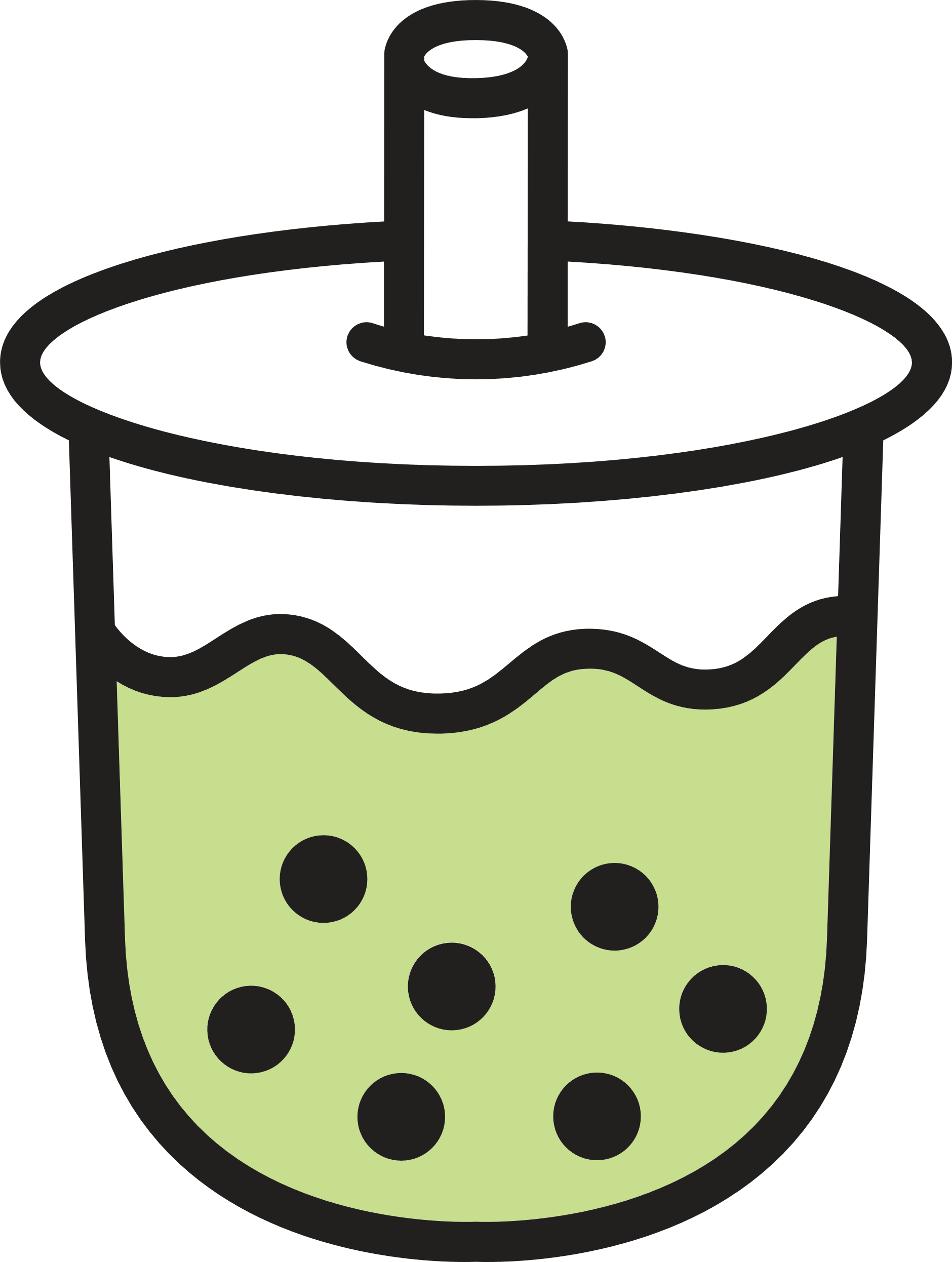 Subtitle
Subtitle
Subtitle
Lorem ipsum dolor sit amet, consectetur adipiscing elit.
Lorem ipsum dolor sit amet, consectetur adipiscing elit.
Lorem ipsum dolor sit amet, consectetur adipiscing elit.
Bubble Tea
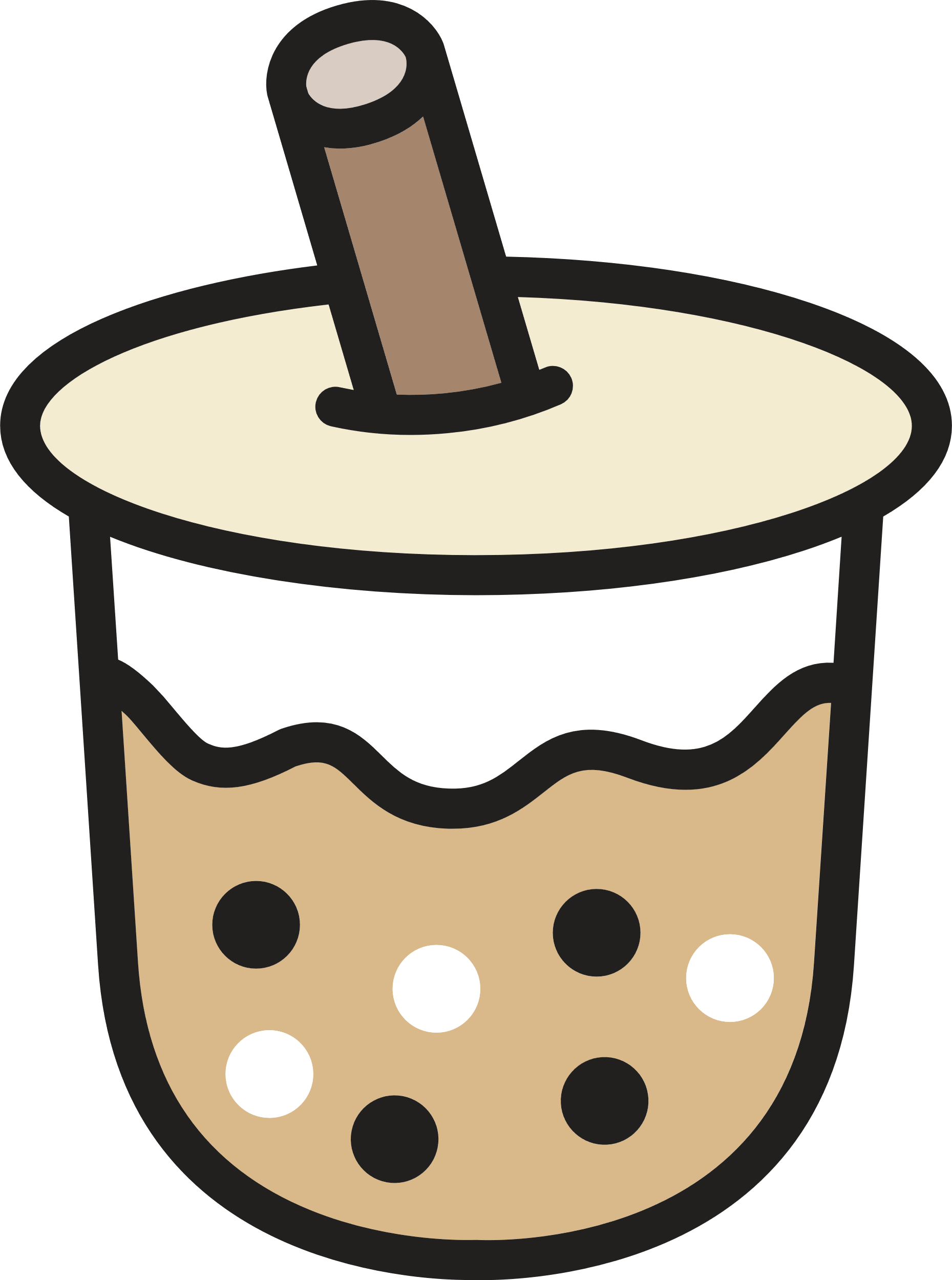 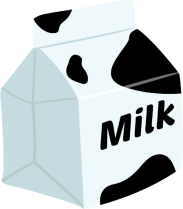 Lorem ipsum LOREM IPSUM dolor sit amet, consectetuer
Lorem ipsum dolor sit amet, consectetur adipiscing elit.
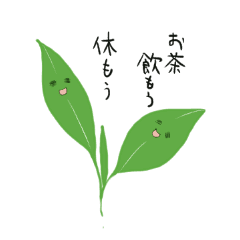 Lorem ipsum LOREM IPSUM dolor sit amet, consectetuer
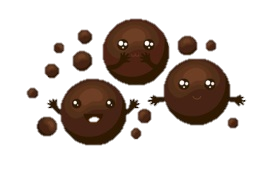 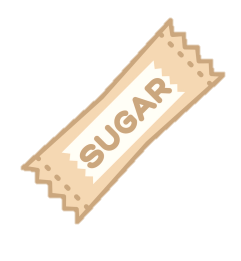 Lorem ipsum LOREM IPSUM dolor sit amet, consectetuer
Lorem ipsum LOREM IPSUM dolor sit amet, consectetuer
How to Make Bubble Tea
Tapioca & Tea
Ice
Tapioca Pearls
1
3
5
Boil pearls in water until black in color & soft
Fill cup with desired amount of tapioca and about 1/3 full with tea concentrate
Use any flavored syrup or sugar. Add ice to make desired temperature
Tea
Syrup
Milk
Make tea concentrate: black or green tea is preferred
2
4
Add milk to fill the cup, 2% is preferred, but any type is fine
6
Make syrup for tapioca pearls: use sugar, hobey, brown suger, or molasses and water mixture
Why do people love  bubble tea?
UNIQUE TASTE
Here you can state one of your ideas
VARIETY
Here you can state one of your ideas
AESTHETIC
Here you can state one of your ideas
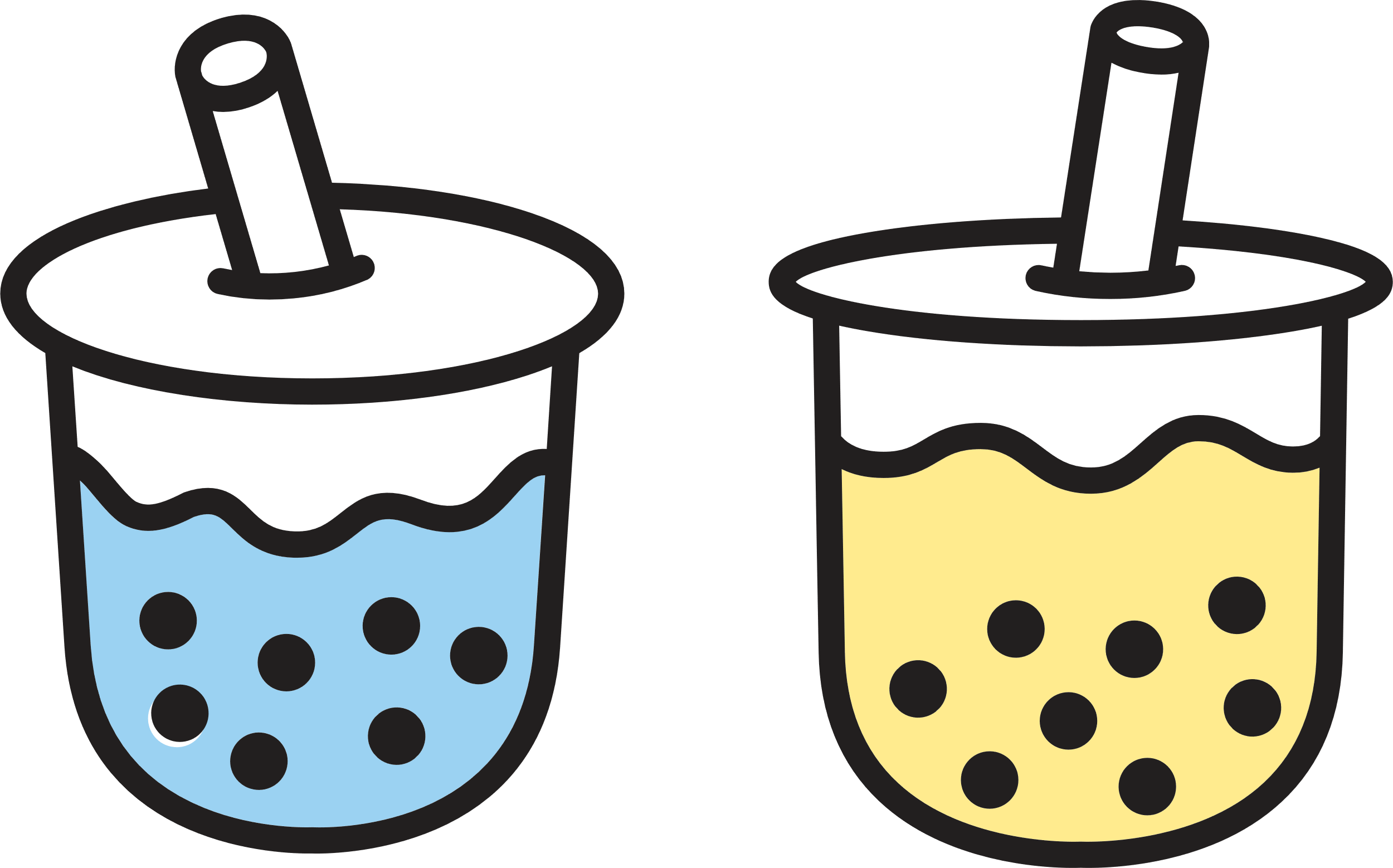 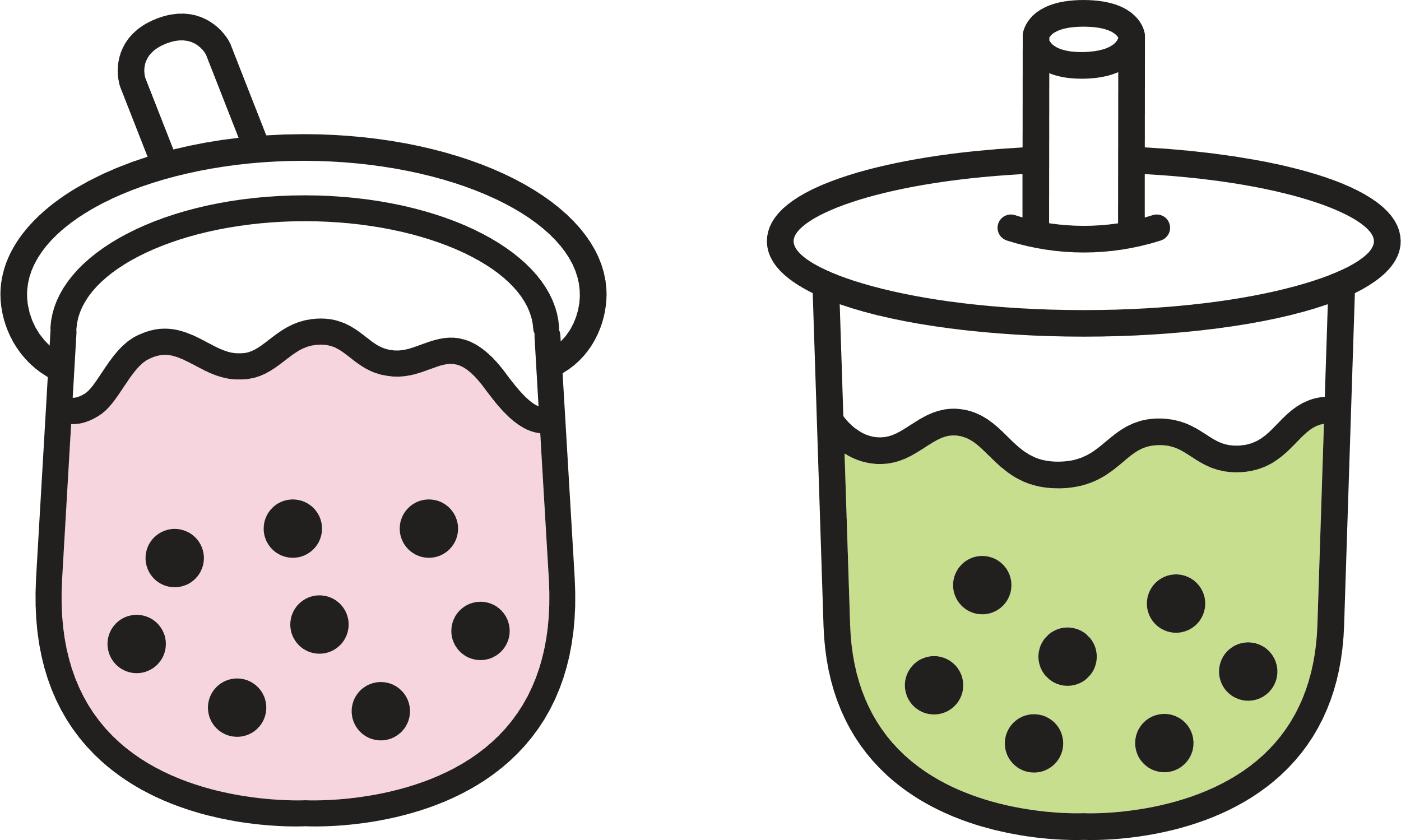 2
YOUR SECTION
You can enter a subtitle here if you need it
8,500%
In Indonesia
From Jan to Dec 2018
3,500%  
In Philippines
From June to Dec 2018
200% GROWTH
200% GROWTH
Lorem ipsum dolor sit amet, consectetur adipiscing elit. In fringilla interdum nibh, eget laoreet nisl aliquam ac. Vivamus scelerisque neque nibh, sed luctus arcu tristique at.
1,500%  
In Vietnam From May
to Dec 2018
3,000%  
In Thailand From Jan to Dec 2018
No. of bubble Tea
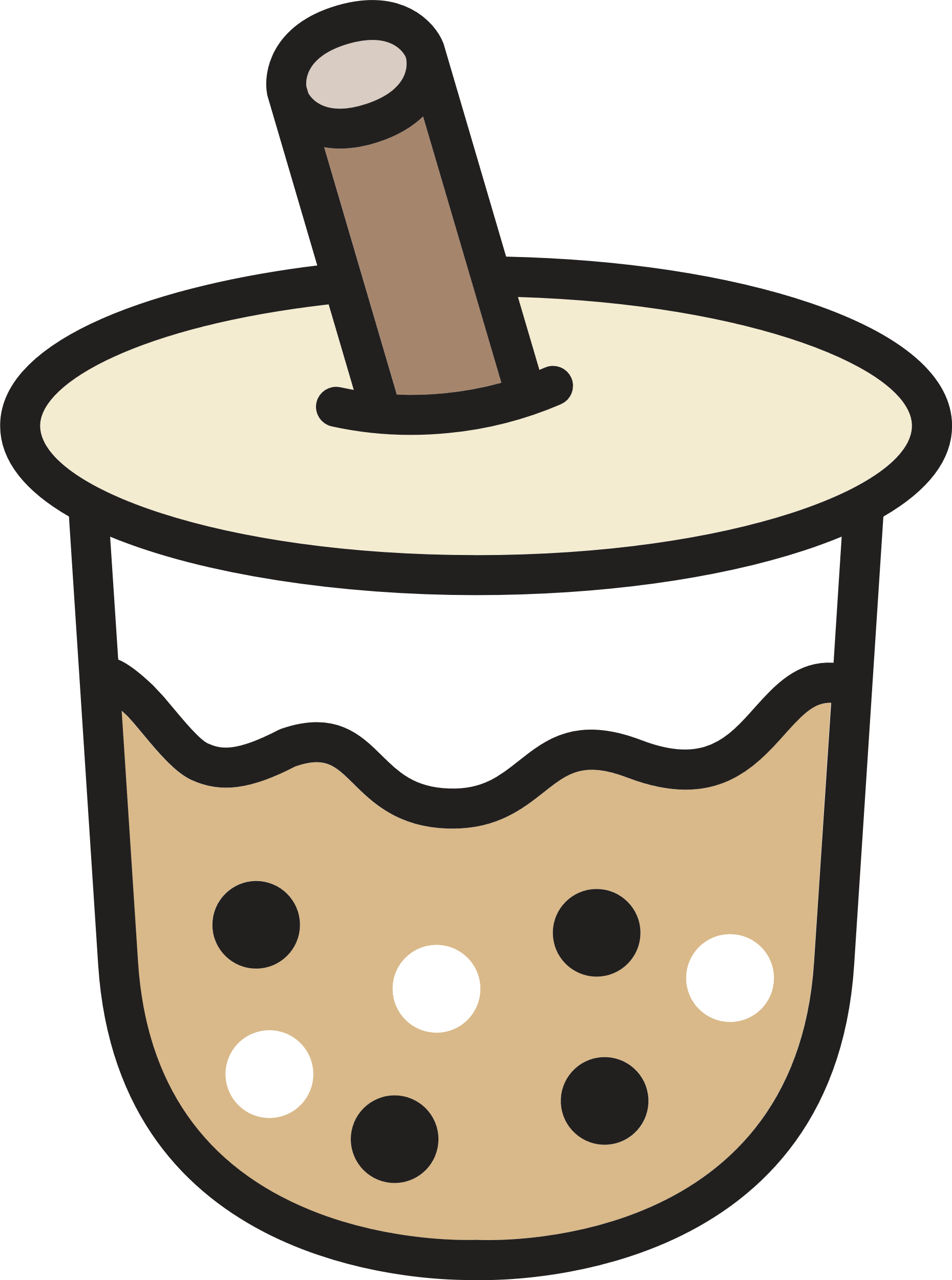 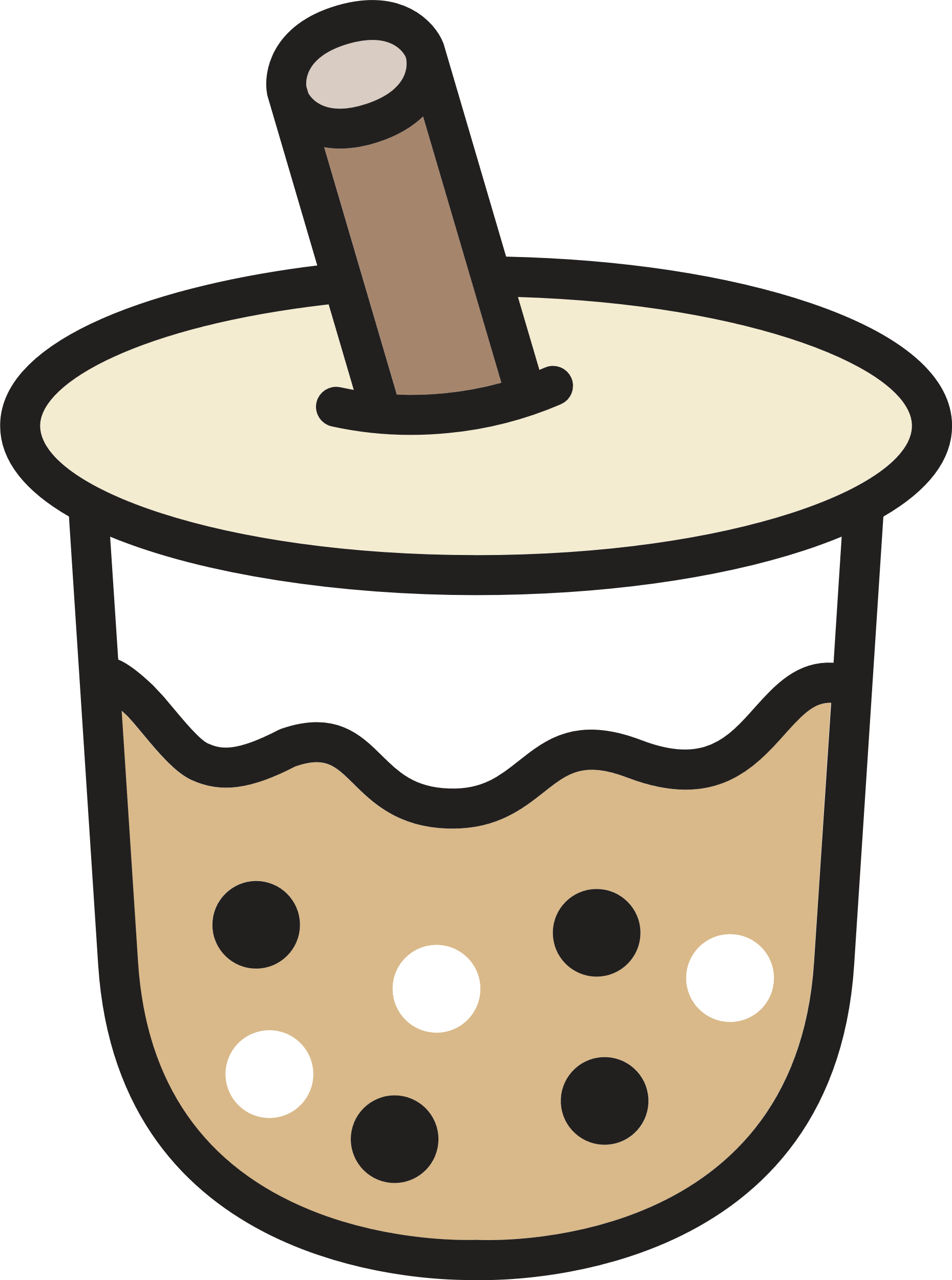 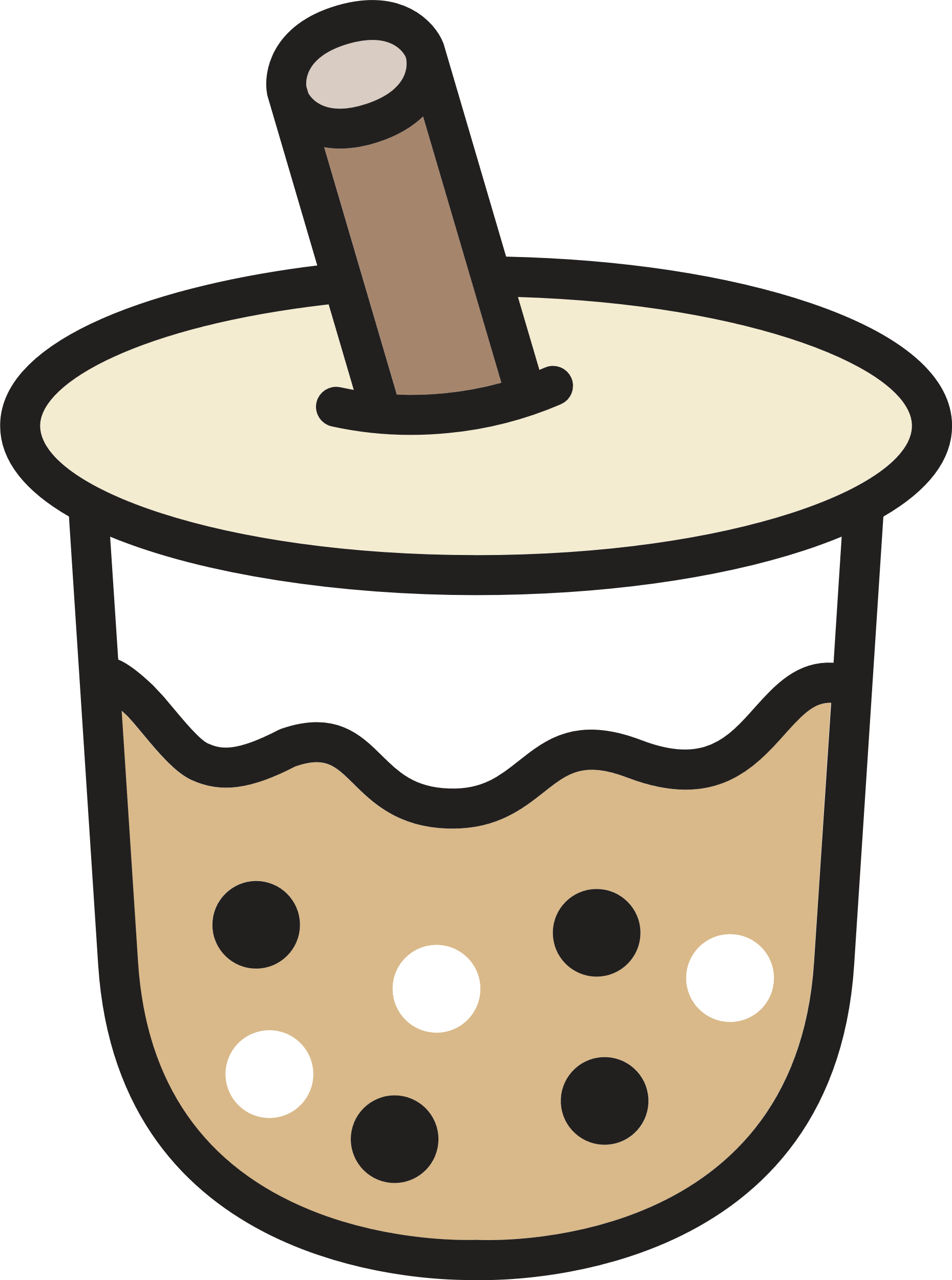 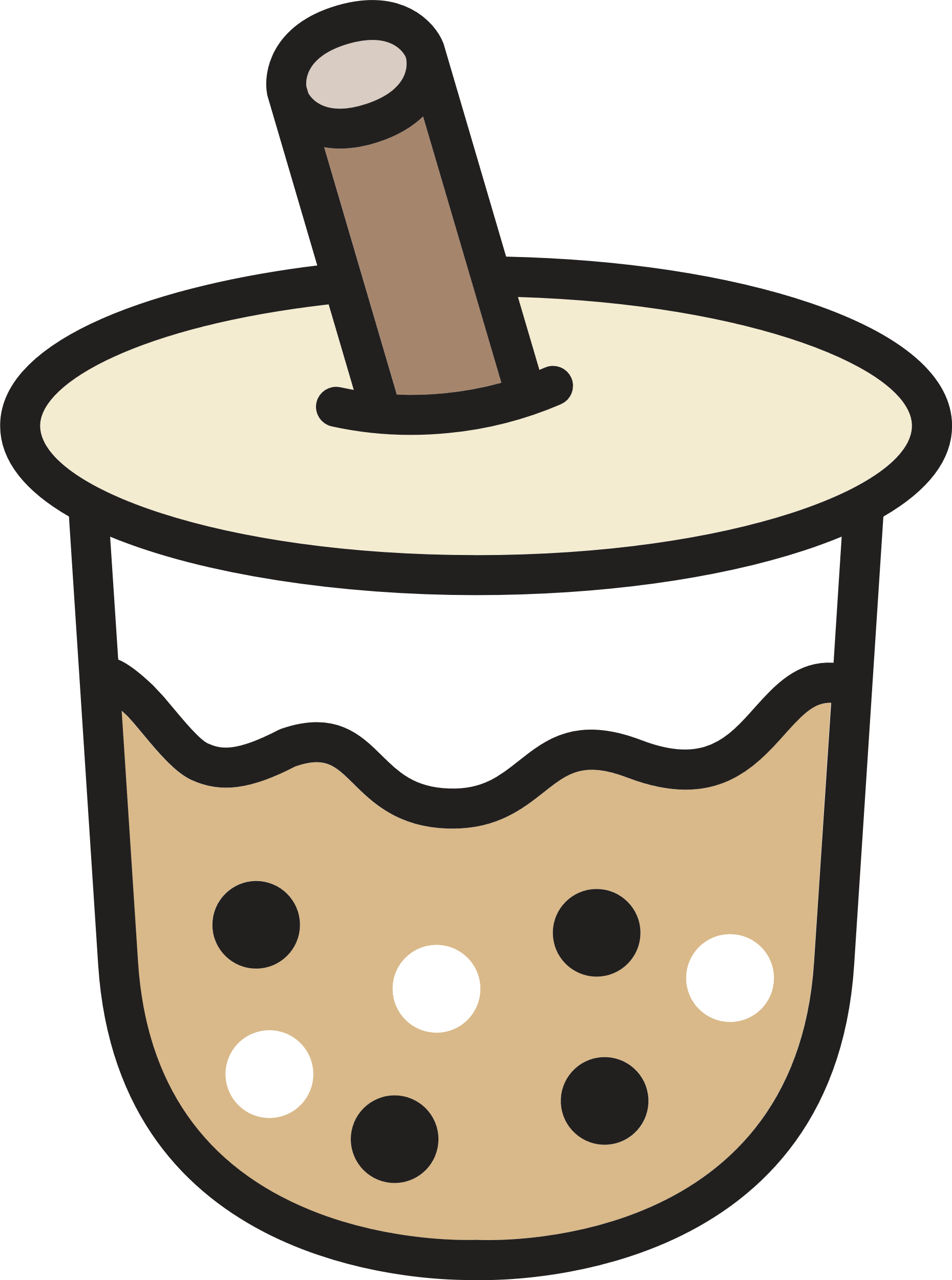 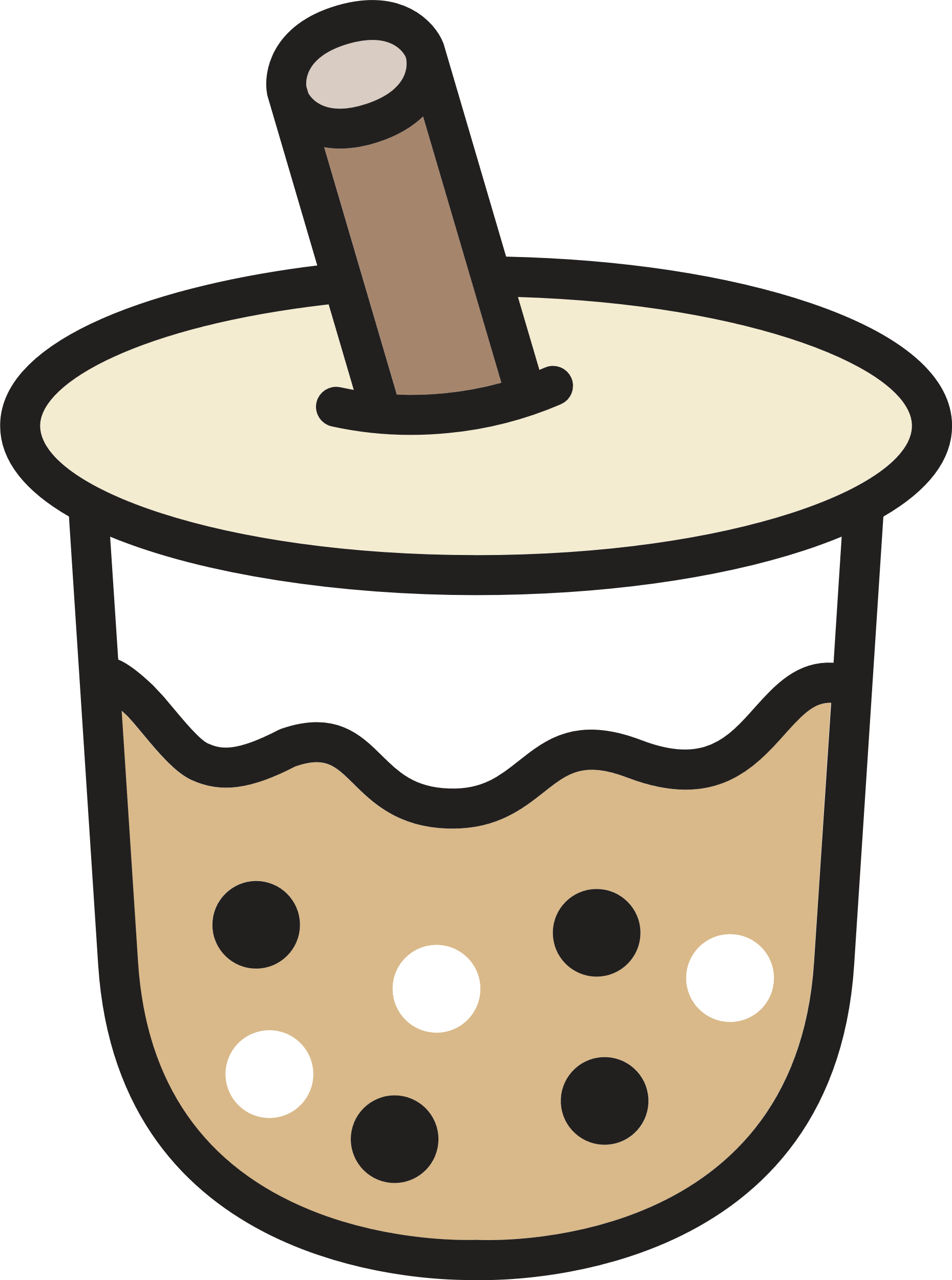 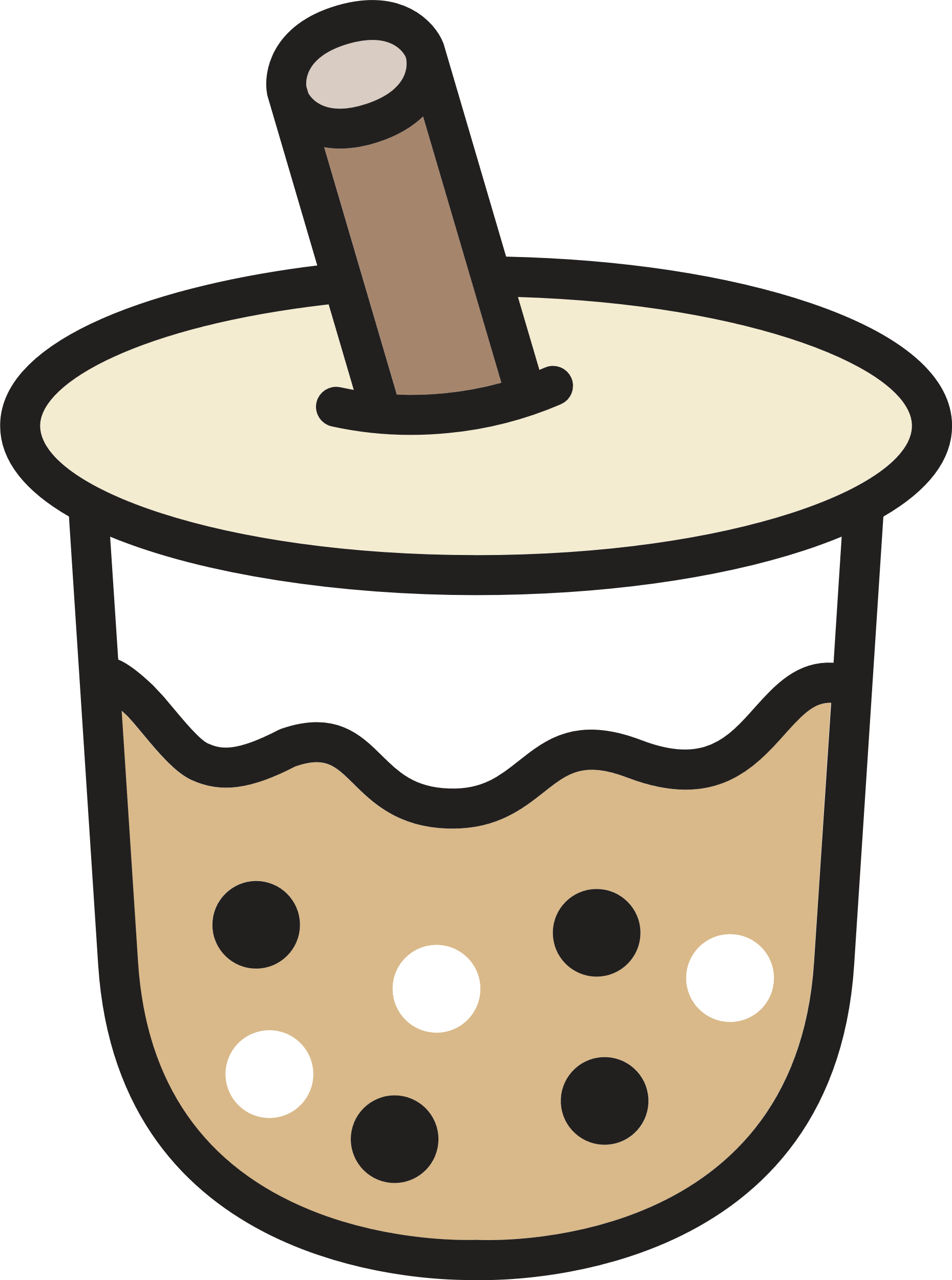 Thailand
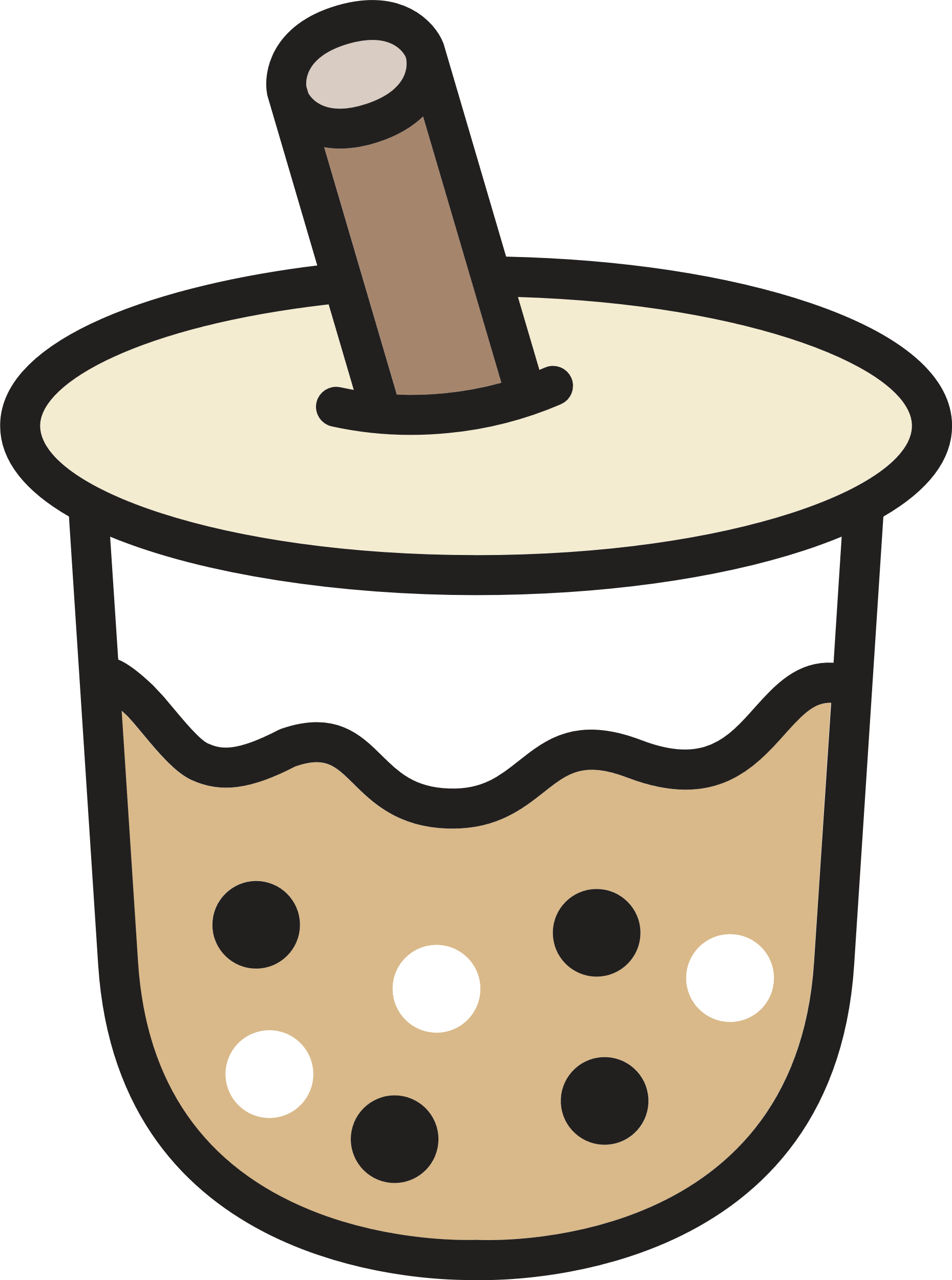 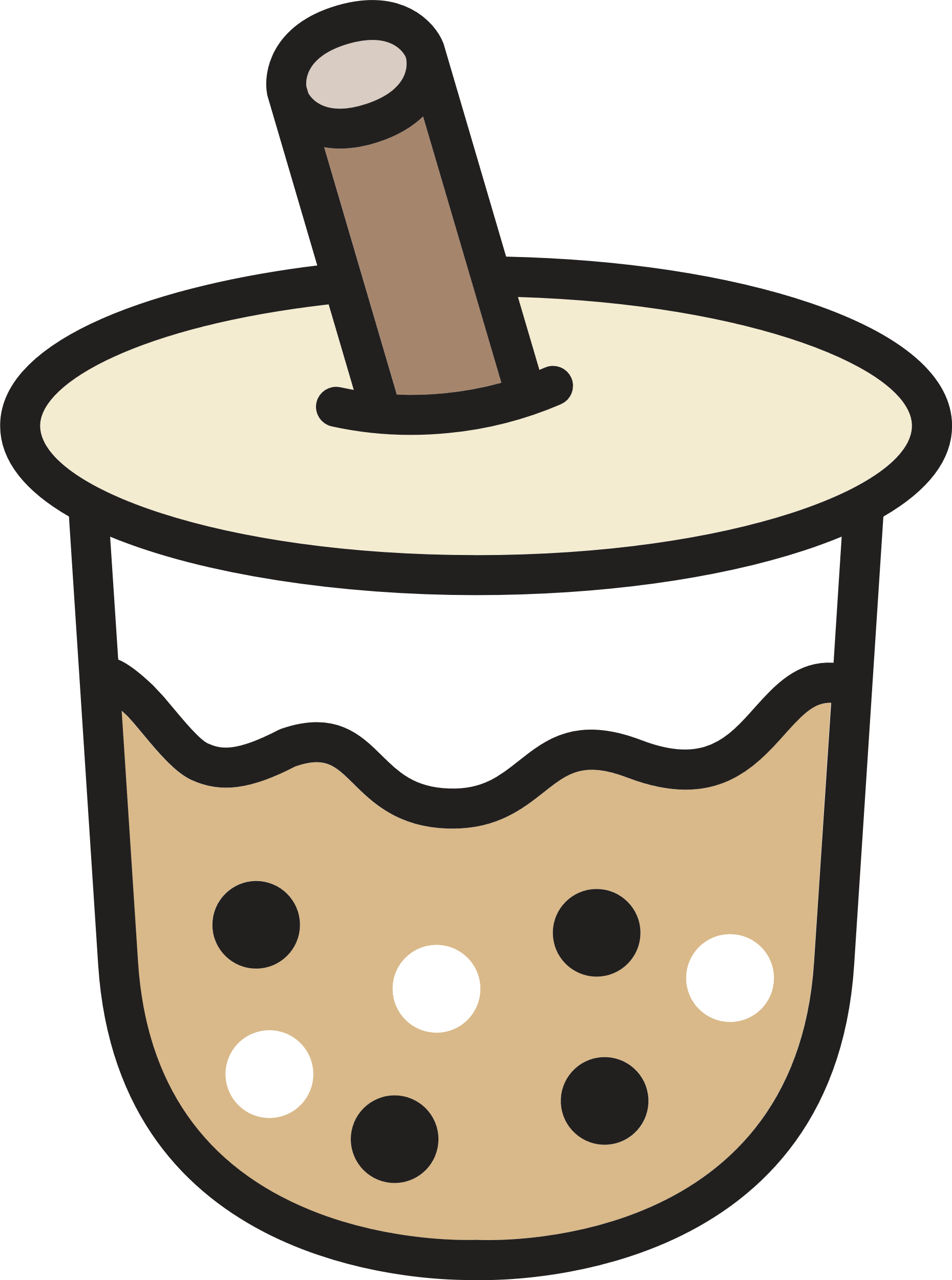 Philippines
Singapore, Malaysia, 
Vietnam, Indonesia
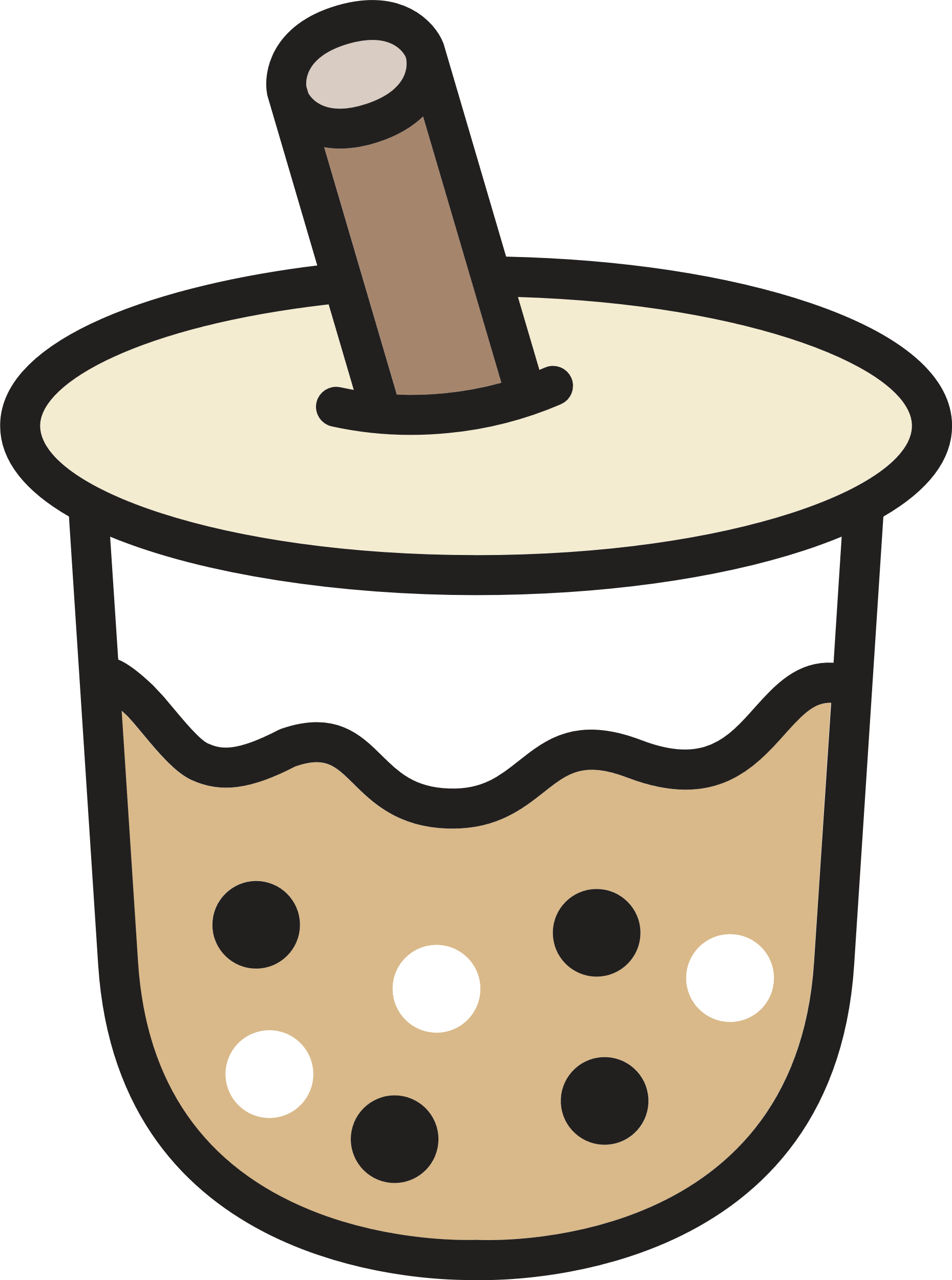 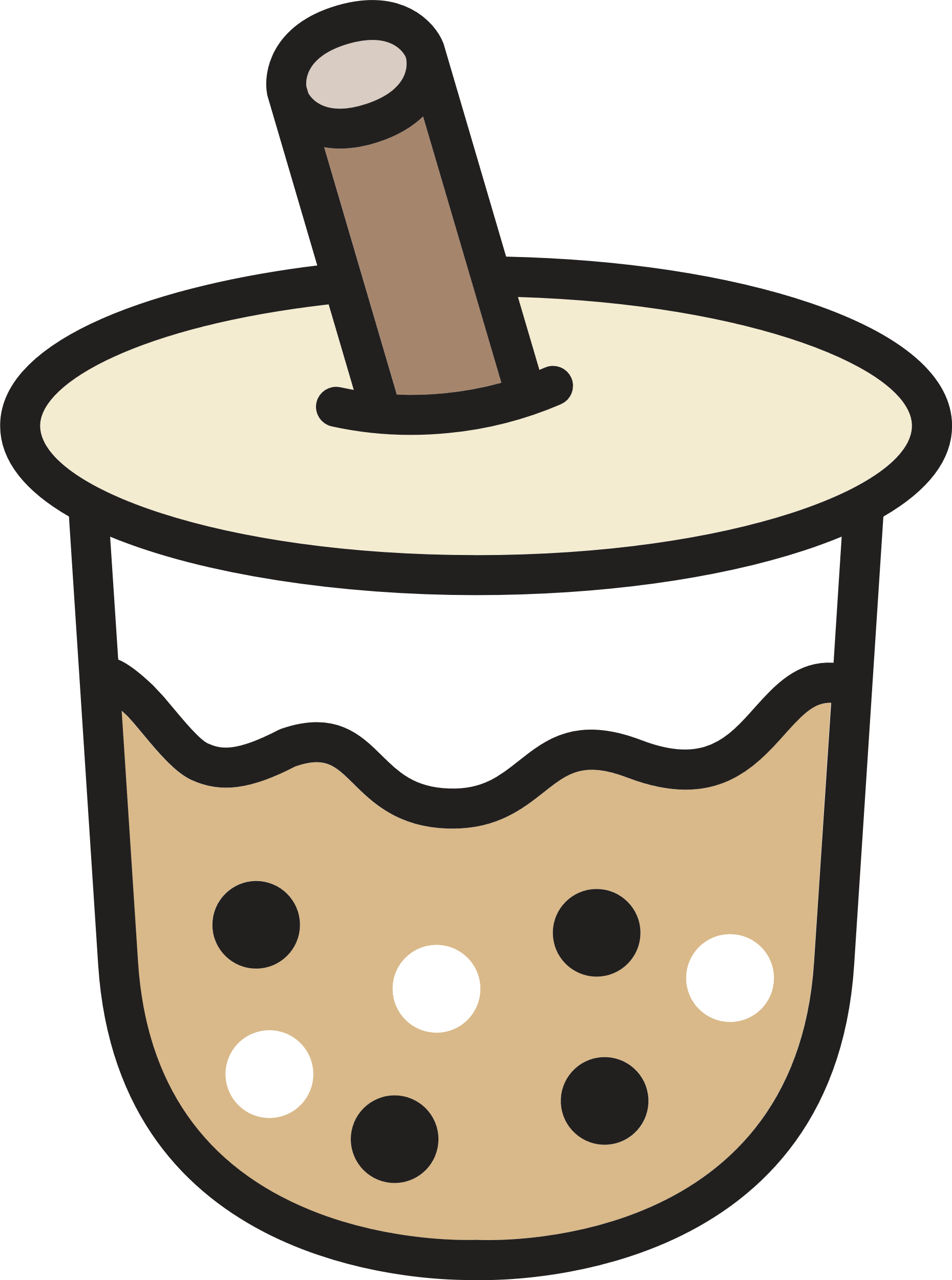 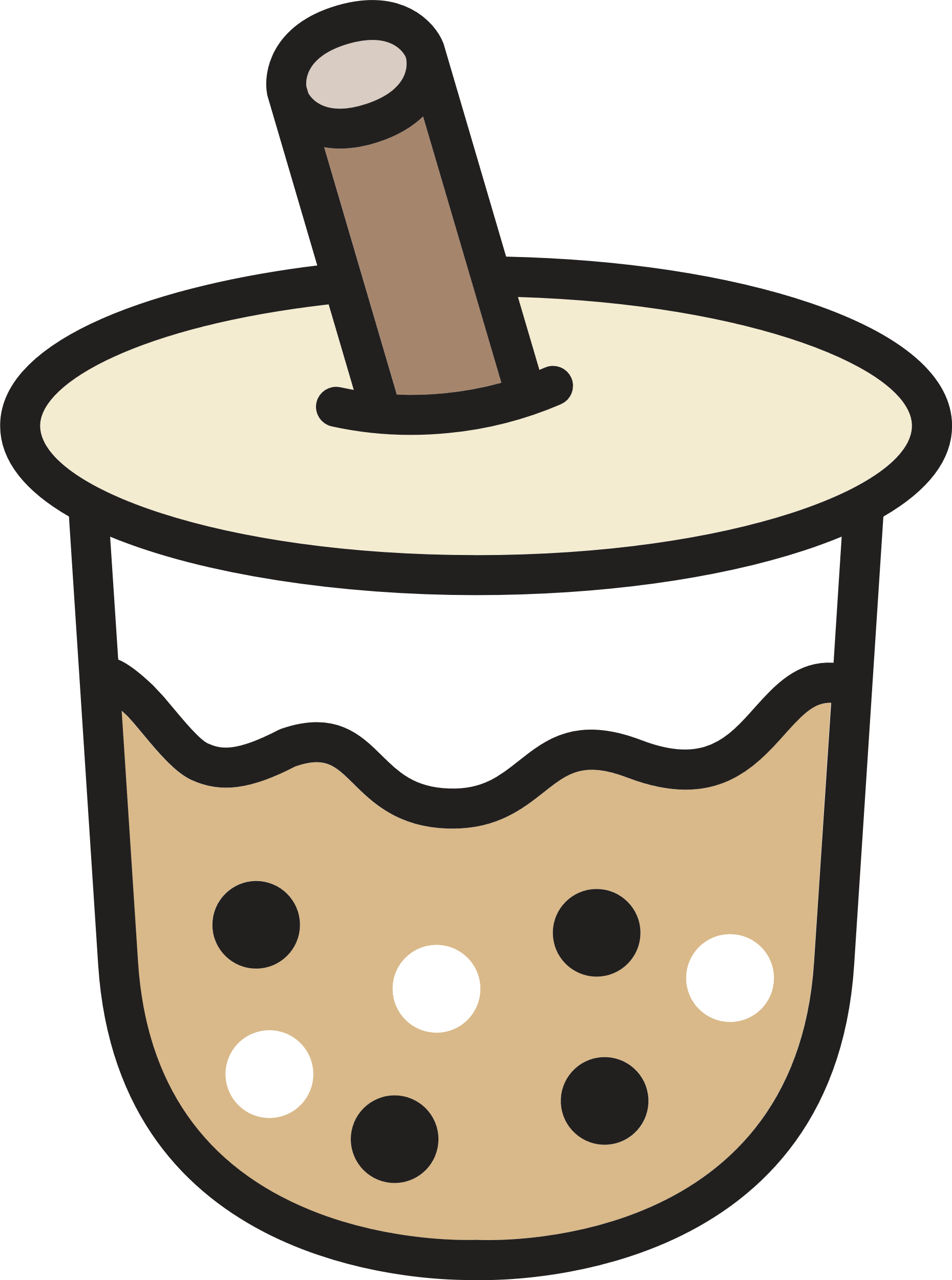 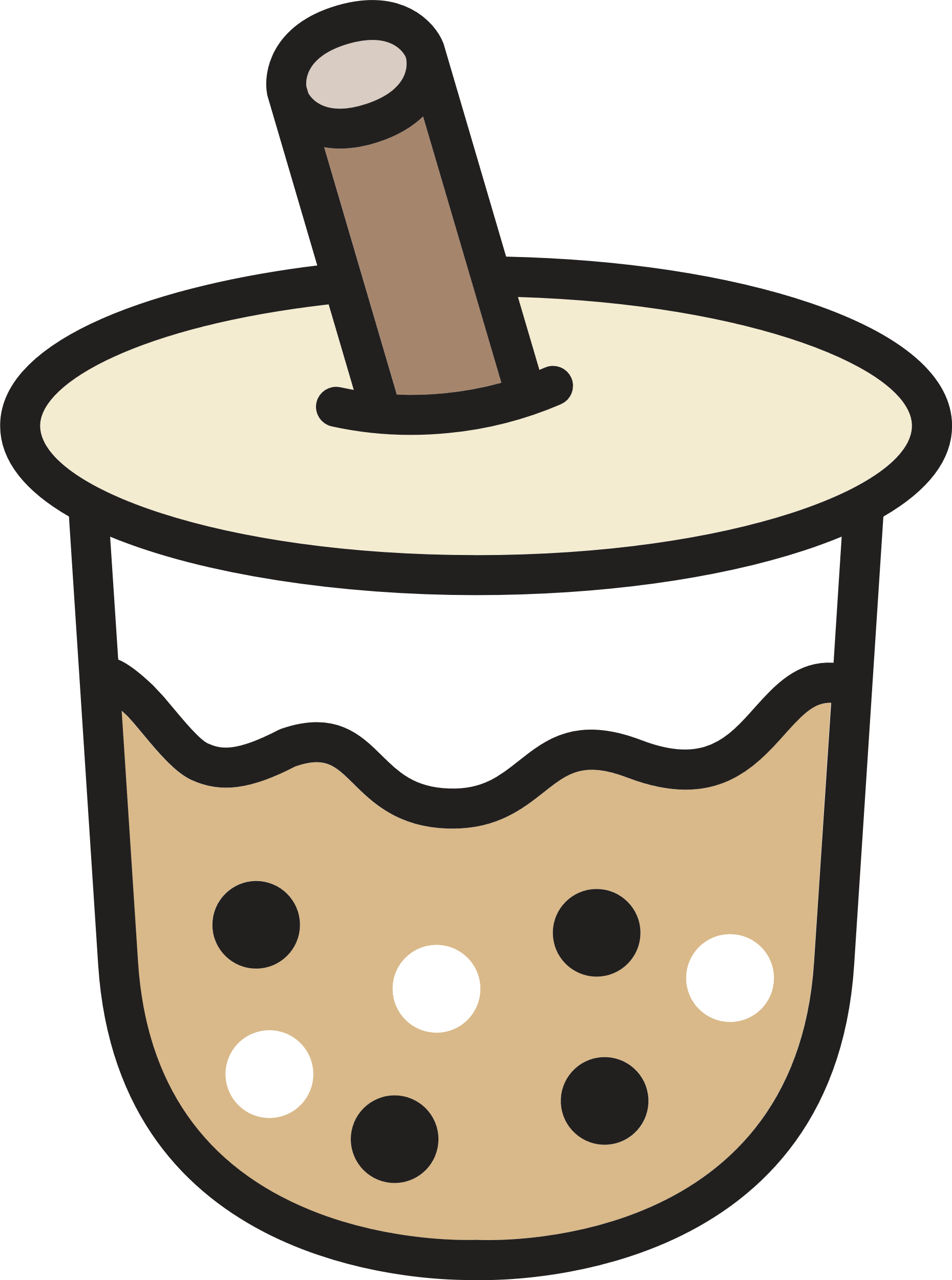 Global Market by flavor
Classic 35%

Fruit 37%

Coffee 17%

Others 11%
NAME OF YOUR SECTION
3
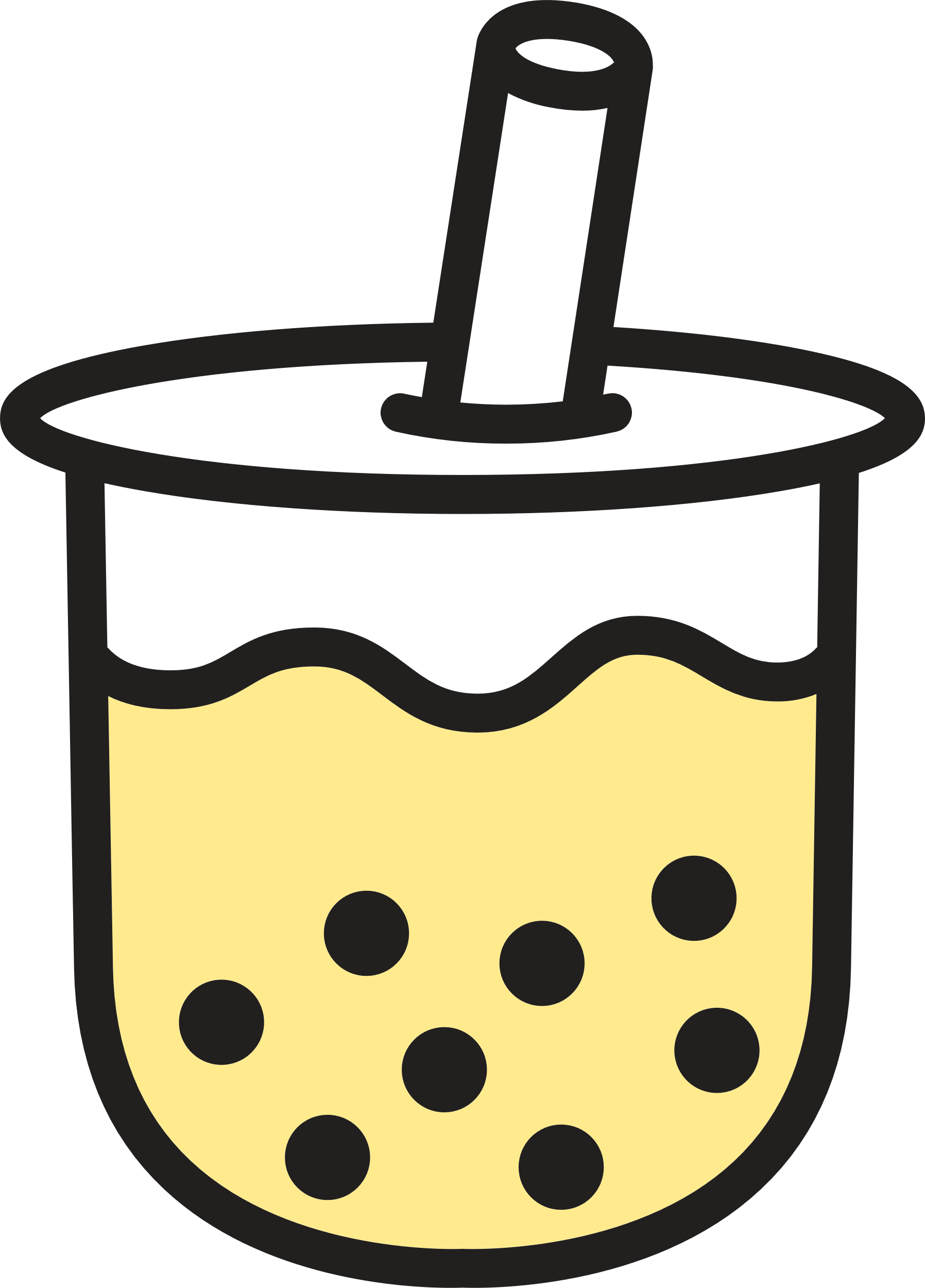 You can enter a subtitle here if you need it
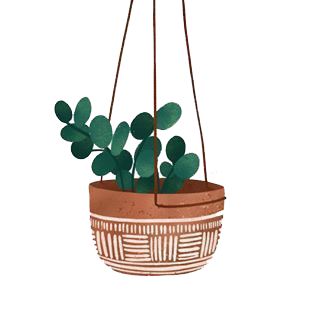 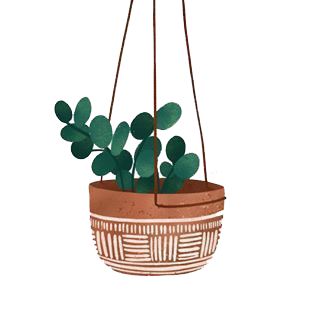 Maybe You Need to Divide the Content
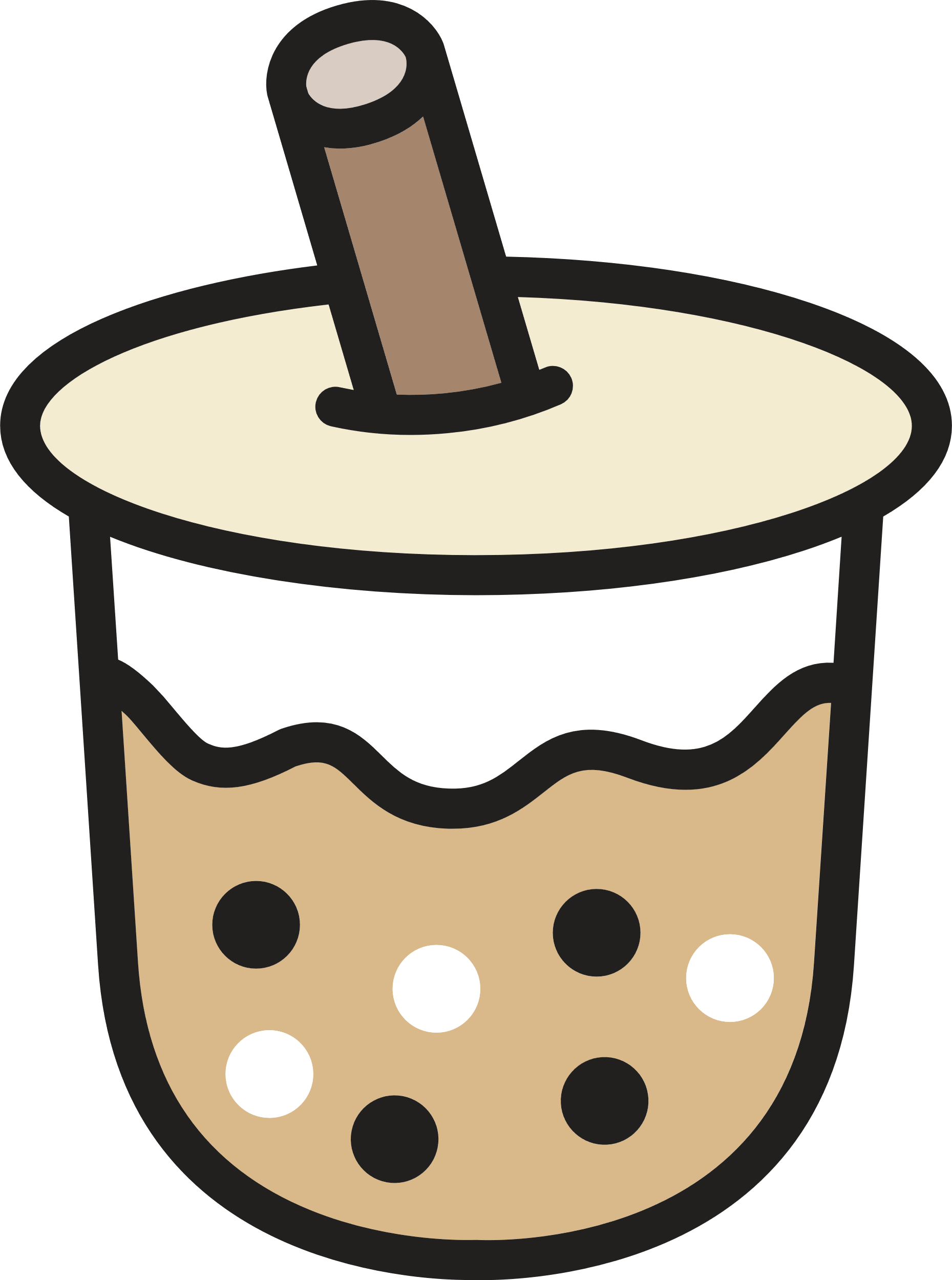 CONTENT
CONTENT
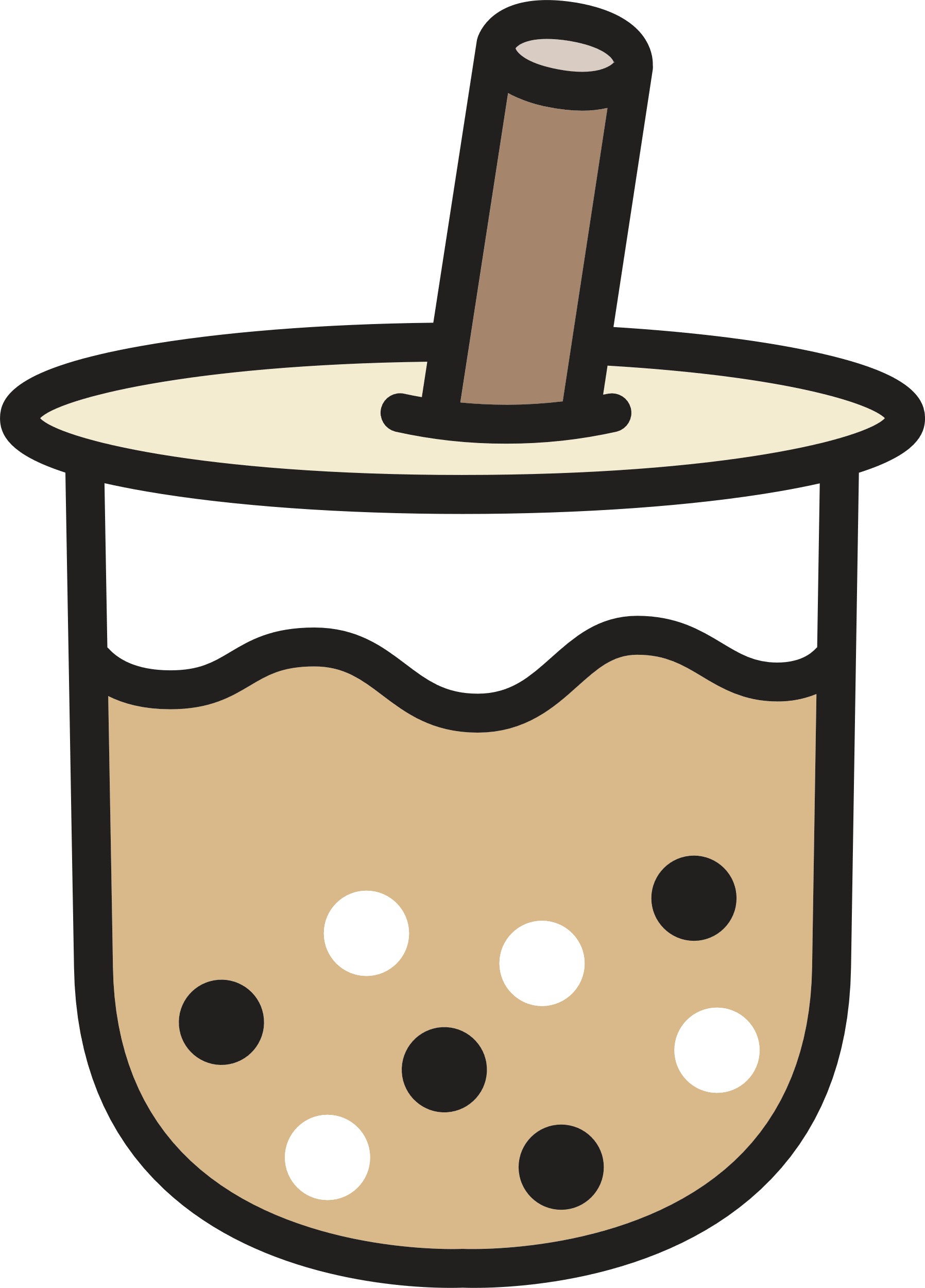 CONTENT
You can describe the topic of the section here
You can describe the topic of the section here
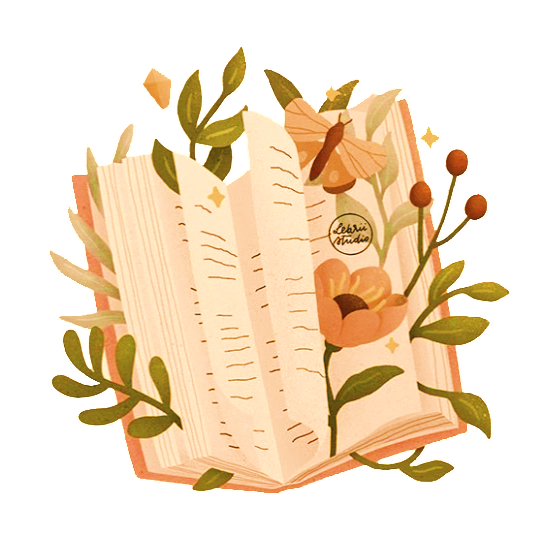 Contents
Lorem ipsum dolor sit amet, consectetur adipiscing elit. Praesent semper ante vitae metus tristique luctus.
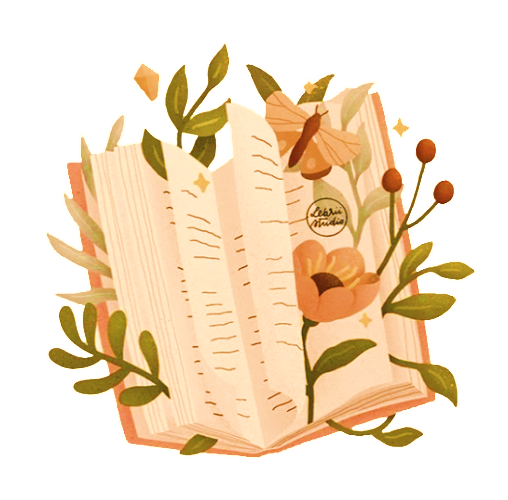 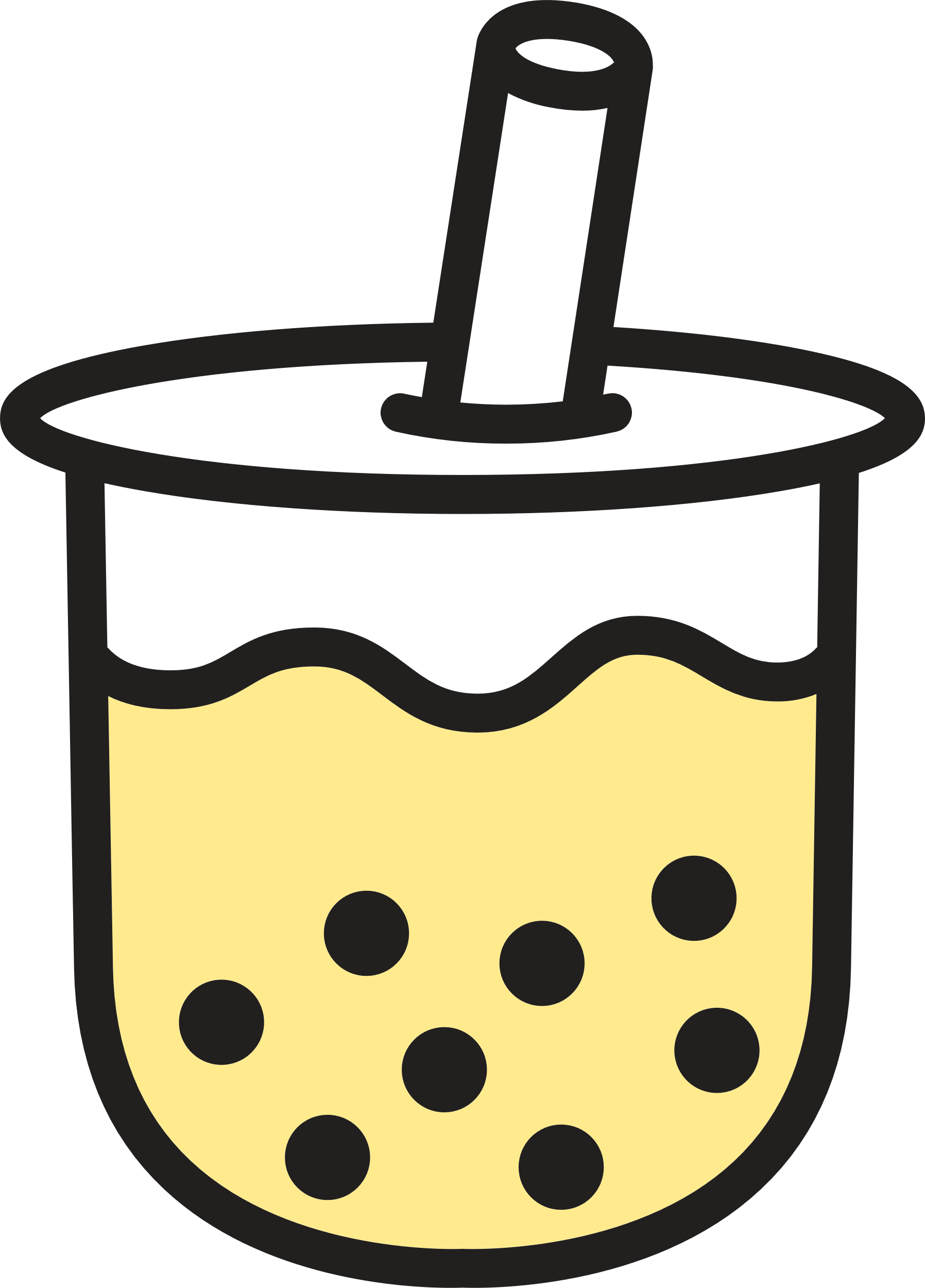 52,798,600
Big numbers catch your audience’s attention
Global  bubble  tea  market
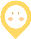 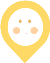 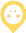 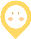 With a total value of 62 billion baht, growing 10%, it is estimated that by 2023 the value may be as high as 100,000 million baht.
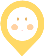 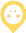 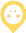 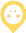 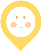 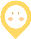 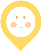 4
NAME OF YOUR SECTION
You can enter a subtitle here if you need it
Weekly planner
Monday
Tuesday
Wednesday
Thursday
Friday
To do
Notes
Infographics
Premium
You can enter a subtitle here if you need it
Medium
Bubble Tea Market Size
10%
60%
30%
You can enter a subtitle here if you need it
Mass
You can enter a subtitle here if you need it
Make  your  idea
10%
60%
content
You can enter a subtitle here if you need it
30%
content
You can enter a subtitle here if you need it
content
You can enter a subtitle here if you need it
Social media
You can replace the image on the screen with your own work. Just delete this one, add yours and center it properly
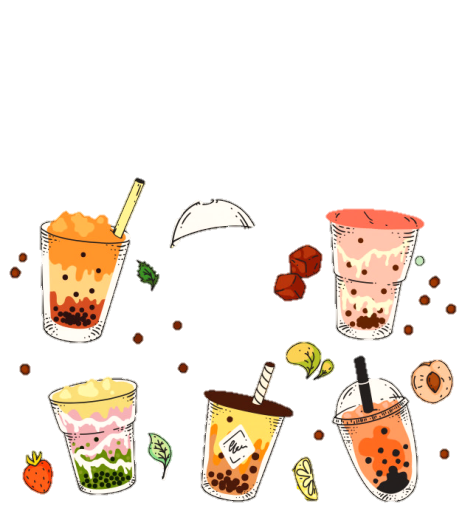 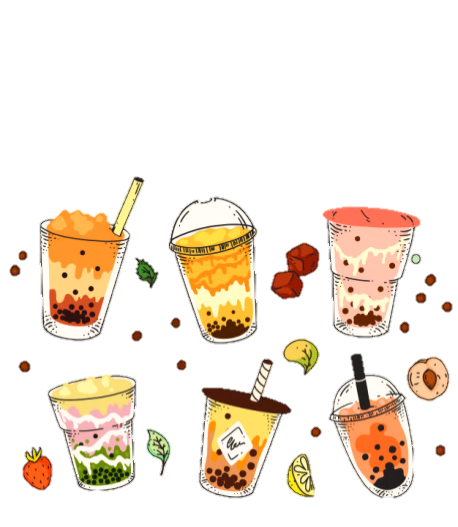 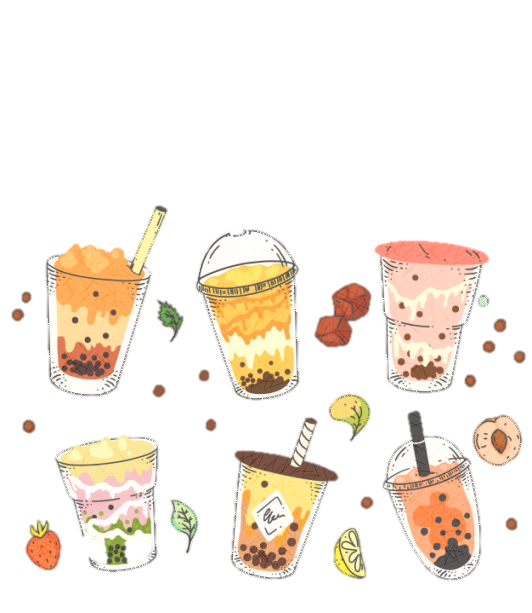 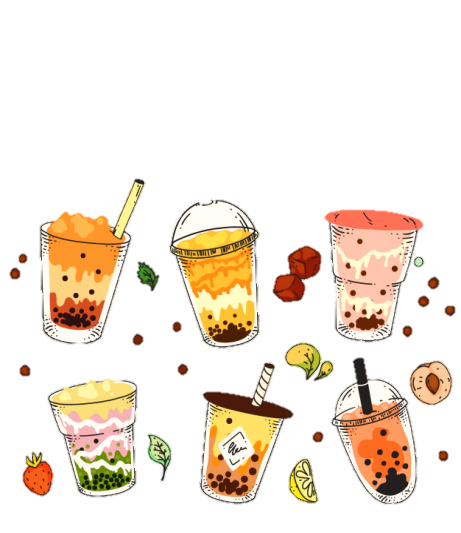 Member’s Name	(position)
Member’s Name	(position)
Member’s Name	(position)
Member’s Name	(position)
Our Team
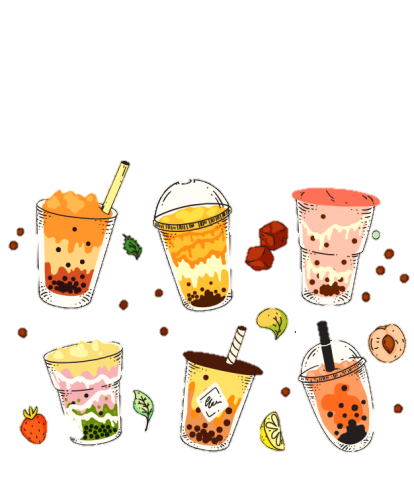 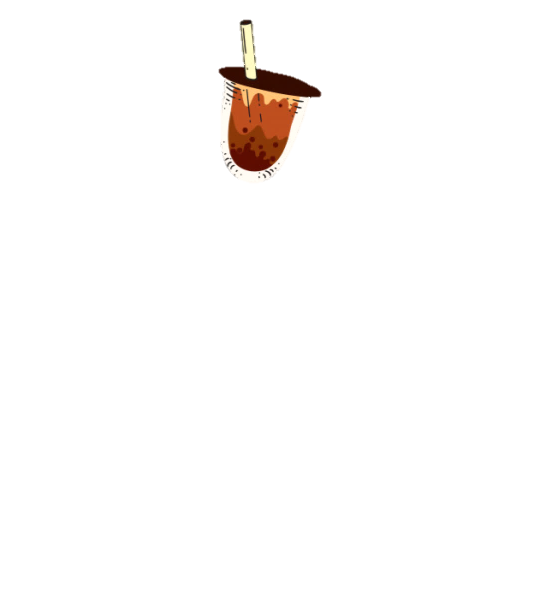 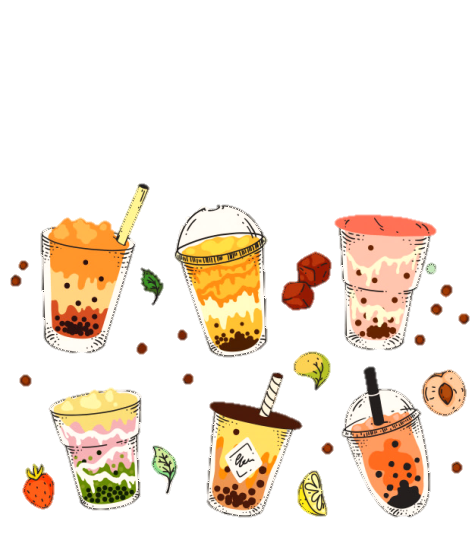 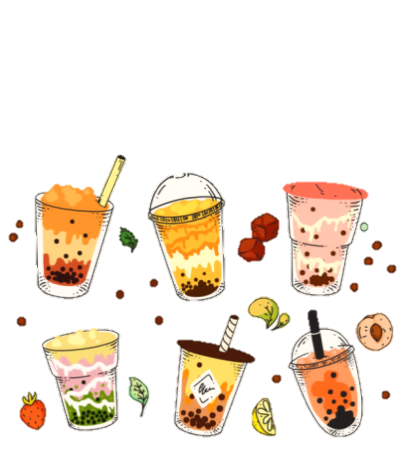 Thank You
Do you have any questions?